Introduction to CTD
(Common Technical Document)
Table of Contents:
Introduction

Need of CTD

Origin of CTD

Overview of CTD

Modules of CTD

Significance of CTD

Impact of CTD

References
CTD (Common Technical Document)
CTD is a joint effort of 3 major regulatory authorities.

1. European Medicine Agency (EMEA, Europe, EU)

2. US-Food and Drug Administration (FDA)

3. Ministry of Health, Labour and Welfare (MHLW, Japan)


Canada and Switzerland has also adopted CTD.
Need of CTD
Prior to implementation of CTD three major regulatory  authorities EU, USA and Japan has their own set of guidelines  and procedures for the submission of the regulatory dossiers to  get the marketing approval of the drug.
Some countries in EU also had their internal guidelines and  formats which making the dossier submission in different  countries a very time consuming and repetitive process.
Keeping in view all the complication, the representatives from  these authorities designed a common set of guidelines, format and  contents for the drug registration in all the three regions under the  same umbrella of ICH.
Origin of CTD
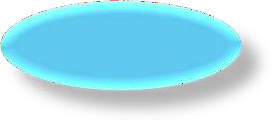 ICH
In July 2003, the  CTD became the  mandatory format for  new drug  applications in the  EU and Japan, and  the strongly  recommended format  of choice for NDAs  submitted to the  FDA.
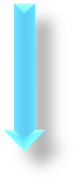 EWG
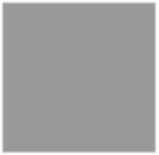 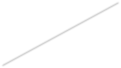 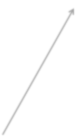 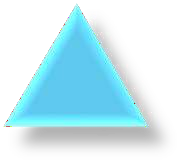 CTD
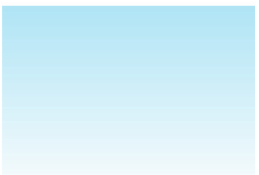 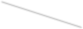 Overview of CTD:
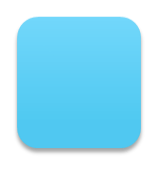 1
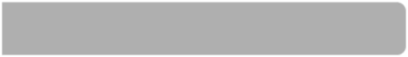 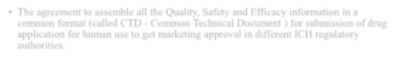 The agreement to assemble all the Quality, Safety and Efficacy information in a  common format (called CTD - Common Technical Document ) for submission of drug  application for human use to get marketing approval in different ICH regulatory  authorities.
2
3
4	•	It is organized into five modules
All modules are harmonized except Module-1 (Region Specific)
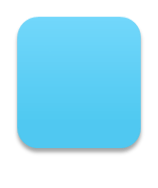 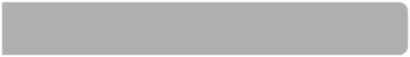 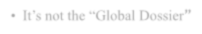 It’s not the “Global Dossier”
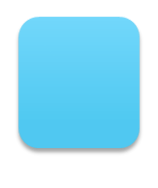 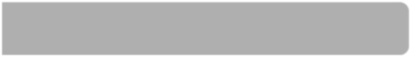 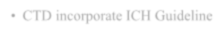 CTD incorporate ICH Guideline
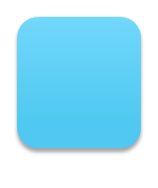 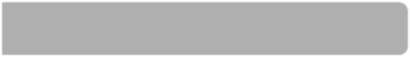 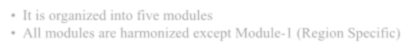 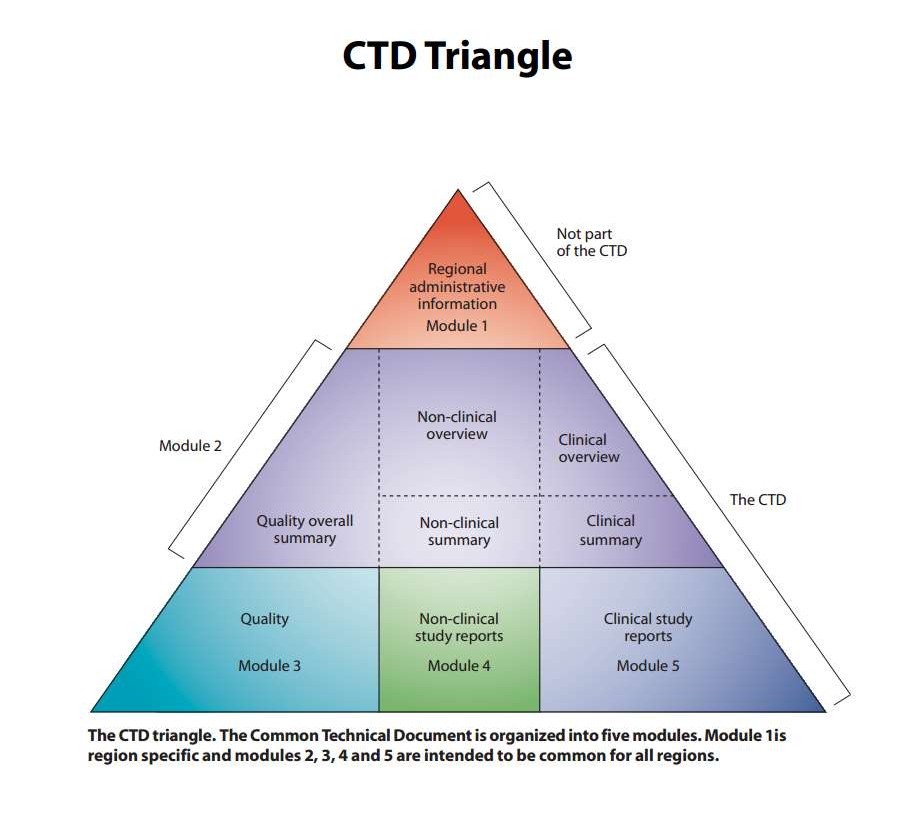 The CTD format consists of 5 modules
Module 1 :is region specific not part of the CTD.  (Module 2 to 5 is a common format for the 3 ICH regions and Canada)

Module 2: consists of A Quality, non clinical and clinical  summary and nonclinical and clinical overviews

Module 3: detailed information on quality

Module 4: information on nonclinical study reports (safety)

Module 5: info on clinical study reports (ICH guideline defines  the format for these reports)
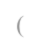 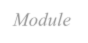 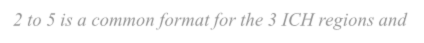 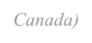 Summaries: provide factual cross-study analyses and integration of results (comparisons  and analysis of results across studies)
Overviews: are discussion documents on critical issues (identifying unresolved issues or  limitations encountered during clinical and non-clinical studies. Overview should explain  why this drug should be marketed in Canada.
Module 1
(Administrative / General Information
Documents specific to Region
Application Form/ proposed label for use in region.
Administrative Information
FSC, COPP
DML
COAs
Registration Certificates
Form-29 etc
Module-2
(Common Technical Document Summaries)
General Introduction to pharmaceutical, including:
Pharmacological class
Mode of action	In general it should not exceed 1 page
Proposed clinical use.
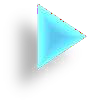 Section of Module-2
CTD Table of Contents
CTD Introduction
QOS
Non-Clinical Overview
Clinical Overview
Non-Clinical Summaries
Clinical Summary
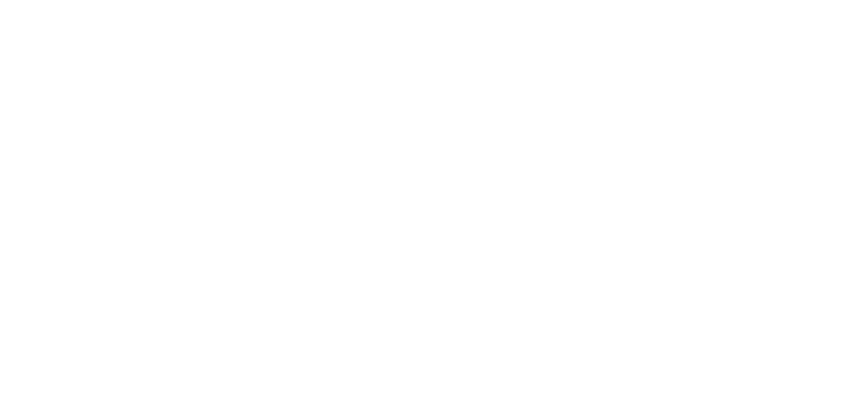 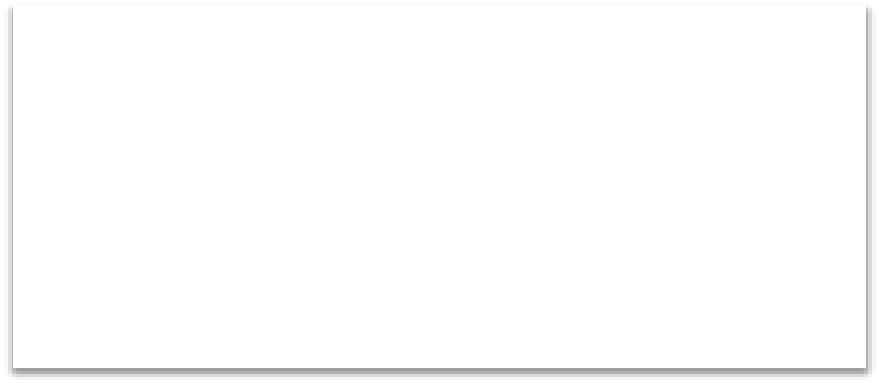 M-2 contains summaries from Quality,  Efficacy and Safety Section of the CTD:

Details are discussed in :

M4Q: The CTD-Quality- Module 3
M4S: The CTD- Safety- Module 4
M4E: the CTD- Efficacy-Module 5
Module 3  Quality
This Section of CTD provide a harmonized structure and  format for presenting CMC ( Chemistry, Manufacturing,  Controls) information of the dossier
Module 3 Contents:
3.1: Module 3 table of contents
3.2: Body of Data
3.3: Literature References
Module 3  Cont...
Cont...
Module 4
Non-Clinical Study Report
Contains Non-Clinical Study reports.

Presented in the order described in M4-S ICH Guidance for
industry.

Literature References
Module 5
Clinical Study Report
It explains clinical study reports

Studies on human and related information
Presented in the order described in M4-E ICH Guidance for  industry.

Literature References
Significance of CTD
More “reviewable” applications
Complete, well-organized submissions
More predictable format
More consistent reviews
Easier analysis across applications
Easier exchange of information
Facilitates electronic submissions
Impact of CTD
The ICH CTD represents one of the most ambitious and  successful international harmonization activities undertaken

It will significantly reduce time and resources needed by industry  to compile applications for global registration.
Thank you